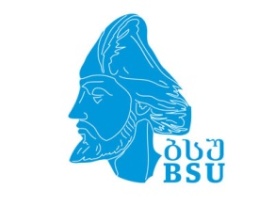 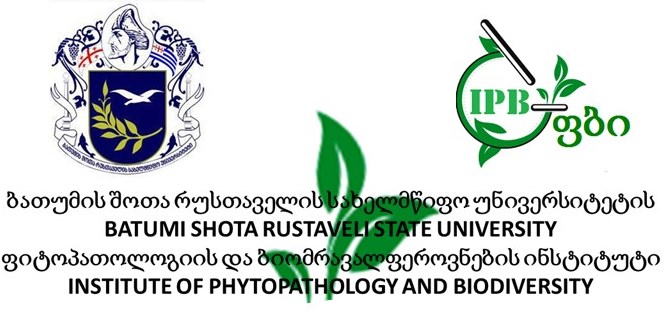 სემინარი თემაზე:
კოლხეთის დაბლობის ფლორის გლობალური და საქართველოს წითელი ნუსხის სახეობები

იზოლდა მაჭუტაძე
კოლხეთის ტორფნარებისა და წყლის ეკოსისტემების 
კონსერვაციის განყოფილების ხელმძღვანელი
უვადო მთავარი მეცნიერი
სემინარის მიზანია კოლხეთის დაბლობის იმ ჰაბიტატებისა და ფლორის სახეობების შესახებ ინფორმაცია, რომელიც განიხილება  გლობალური IUCN Red List   და საქართველოს წითელი ნუსხისათვის.
გლობალური წითელი ნუსხაIUCN Red List
2012 წლიდან მუდმივად მიმდინარებს ფლორის შემდეგი სახეობების  გლობალური სტატუსით მსოფლიო მასშტაბით შეფასება, რომელთა განთავსება ხდება შემდეგ IUCN Red List ვებ გვერდზე.  ფლორის ეს სახეობებია:
Kosteletzkya pentacarpos, Hibiscus ponticus, Rhynchospora alba, Epipactis palustris, Salix caprea, Quercus harwissiana, Pterocarpa fraxinifolia, Rhynchospora caucasica.Buxus colchica, Osmunda regalis, Spiranthes amoena, Rhododendron luteum, Spiranthes sinensis, Ilex colchica, Solidago turfosa, Trapa colchica
გლობალური წითელი ნუსხაIUCN Red List
ხდება მუდმივი განახლება შემდეგი ინფორმაციებისა, როგორიცაა: გავრცელება (მსოფლიო მასშტაბით), პოპულაციის ზომები, ჰაბიტატი და ეკოლოგია, გამოყენება, საფრთხეები, კონსერვაცია, ეკოსისტემური სერვისები, შეფასება და შეჯამება. ამ მონაცემების შეგროვებას მოითხოვს გლობალური წითელი ნუსხა სახეობათა გლობალური სტატუსით შეფასებისას.
გლობალური წითელი ნუსხაIUCN Red List SIS
ჰაბიტატები IUCN Red List
2015 წელს მსოფლიო წითელმა ნუსხამ ხმელთაშუა ზღვისპირეთის მტკნარწყლიან ტბორებს (მოიცავს კოლხეთის დაბლობსაც) ოფიციალურად  მიანიჭა გლობალური მოწყვლადი (VU) სტატუსი. ეს შეფასება განხილულია ორ შრომაში: „აღმოსავლეთ ხმელთაშუაზღვისპირეთის მტკნარწყლიანი ჰაბიტატების ბიომრავალფეროვნების გლობალური სტატუსი“ და „ხმელთაშუაზღვისპირეთის ცხელი წერტილების მტკნარწყლიანი ჰაბიტატების ბიომრავალფეროვნება“. მტკნარწყლიანი ტბორების ფლორის ინდიკატორი სახეობებია: წყლის კაკალი (Trapa colchica), წყლის გვიმრა სალვინია (Salvinia natans,). ბუშტოსანა (Utricularia vulgaris). ასეთი მცირე ზომის  მტკნარწყლიანი ტბორები გვხვდება ანაკლიაში და იმნათის ტორფნარის მიმდებარედ.
საქართველოს განახლებული წითელი ნუსხა
ოჯახი
სახეობის დასახელება
დასახელება ლათინური ვალიდური
ქვესახეობა ლათინური ვალიდური
დასახელება ინგლისური
დასახელება ქართული
სინონიმები
ტაქსინომიის წყარო
კომენტარი ტაქსონის შესახებ
საქართველოს განახლებული წითელი ნუსხა
ენდემიზმი
პოპულაციის ზომის შემცირება
გავრცელების ფართობი
დაკავებული ტერიტორია
არეალის მდგომარეობა
არეალის ფრაგმენტების რაოდენობა
ჰაბიტატის შემცირება
ზრდასრული ინდივიდების რაოდენობა
საქართველოს განახლებული წითელი ნუსხა
ზრდასრული ინდივიდების სამომავლო კლება
ძალიან მცირე ან შეზღუდული პოპულაცია
გადაშენების ალბათობა
ახალი სტატუსი
ლიტერატურული წყაროები
Otanthus maritimus  (L.) Hoffingg & Link - ზღვისპირეთის ოთანთუსიკატეგორია: გადაშენების  წინაშე მყოფი Critically Endangered (CR)
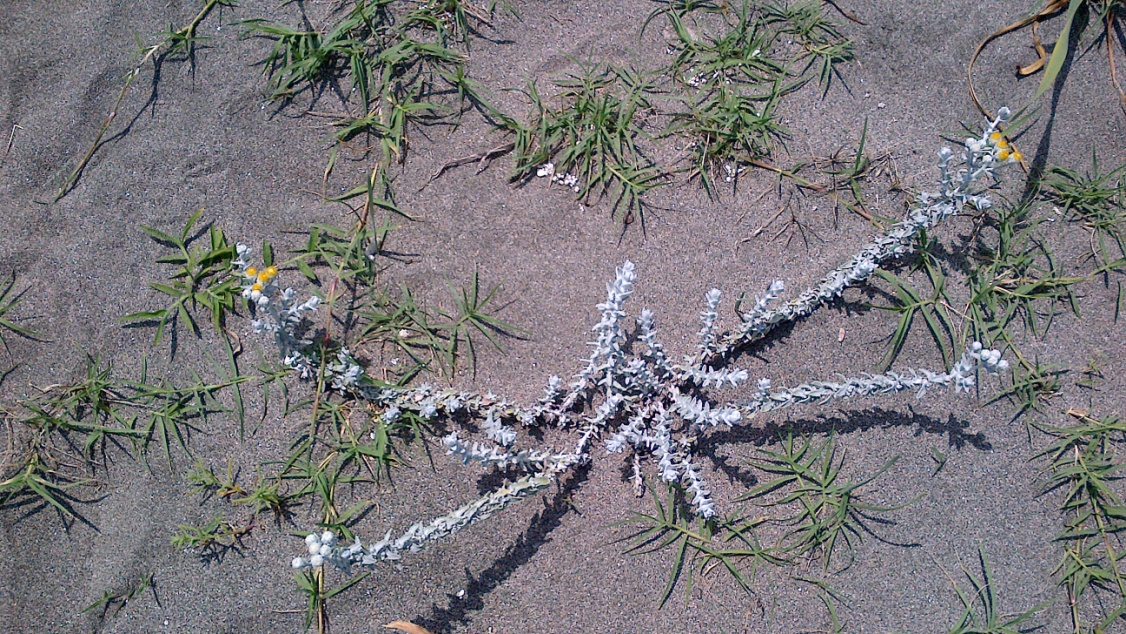 Cakile euxina Pobed. - ევქსინის კაკილეკატეგორია: გადაშენების  წინაშე მყოფი Critically Endangered (CR)
Convolvulus persicus L. - სპარსული ხვართქლა კატეგორია: გადაშენების  წინაშე მყოფი Critically Endangered (CR)კრიტერიუმი: C1a(i)
Argusia  sibirica (L.) Dandy - ციმბირული არგუზიაკატეგორია: გადაშენების  წინაშე მყოფი Critically Endangered (CR)კრიტერიუმი: C1a(i)
Imperata cylindica (L.) -  მაწაქიკატეგორია: გადაშენების  წინაშე მყოფი Critically Endangered (CR)კრიტერიუმი: D
Asparagus litoralis -  სატაცური კატეგორია: გადაშენების  წინაშე მყოფი Critically Endangered (CR)კრიტერიუმი: კრიტერიუმი: C1a(i)
Medicago maritime  - ზღვისპირა იონჯა კატეგორია: გადაშენების  წინაშე მყოფი Critically Endangered (CR)კრიტერიუმი: C1a(i)
Crambe maritime კატეგორია: გადაშენების  წინაშე მყოფი Critically Endangered (CR)კრიტერიუმი: C1a(i)
Marsilea quadrifolia L. - ოთხფოთოლა მარსილეაკატეგორია: გადაშენების  წინაშე მყოფი Critically Endangered (CR)კრიტერიუმი: C1a(i)
Trapa colchica კოლხური წყლის კაკალიკატეგორია : გადაშენების  წინაშე მყოფი Critically Endangered (CR)კრიტერიუმი: C1a(i)
Salvinia natans  (L.) All - მოცურავე სალვინია კატეგორია: გადაშენების საფრთხის წინაშე მყოფი (EN)კრიტერიუმი: C1a(i)
მადლობა